Clean Energy Options for GRC Communities
The power Bureau
September 18, 2018
Overview
Objectives
Background
Options
Approaches
Discussion
Metropolitan Mayors Caucus   |   The Power Bureau, LLC
2
Objectives
Level set knowledge to inform expectations
Acknowledge differences in clean energy options and baselines
Consider different approaches available to municipalities
Start a longer term discussion
Metropolitan Mayors Caucus   |   The Power Bureau, LLC
3
Background:  Illinois Energy Portfolio
Metropolitan Mayors Caucus   |   The Power Bureau, LLC
4
Background:  Who Determines Options
Metropolitan Mayors Caucus   |   The Power Bureau, LLC
5
Background:  Consumption Baselines
Park Ridge
Franklin Park
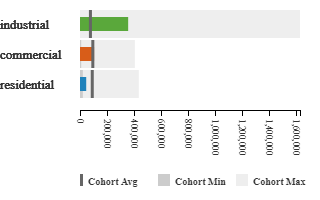 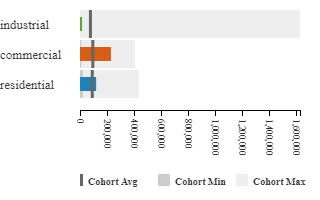 Metropolitan Mayors Caucus   |   The Power Bureau, LLC
6
Background:  Cost Baselines
Park Ridge
Franklin Park
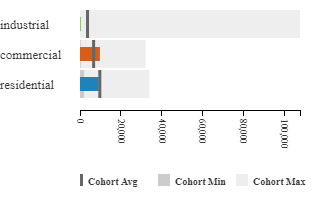 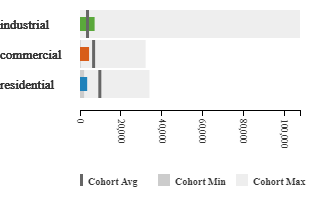 Metropolitan Mayors Caucus   |   The Power Bureau, LLC
7
Options:  Clean Energy for Municipalities
Metropolitan Mayors Caucus   |   The Power Bureau, LLC
8
Options:  Municipal Action on Clean Energy
Metropolitan Mayors Caucus   |   The Power Bureau, LLC
9
Options:  Simple Municipal Action Matrix
Metropolitan Mayors Caucus   |   The Power Bureau, LLC
10
Approach:  Clean Energy Programming
Objectives
Data driven 
Policies set with specific goals in mind
Standardized M & V protocol 
Third-party data use (utility, DOE, etc.)
Localized
For specific municipal account portfolios
Sector-specific plans and programs
Economic Element
Cost / Benefit evaluation for Programs
Prioritization for local development/benefits
Metropolitan Mayors Caucus   |   The Power Bureau, LLC
11
Approach:  Clean Energy Programming
Objectives
Metrics
Data driven 
Policies set with specific goals in mind
Standardized M & V protocol 
Third-party data use (utility, DOE, etc.)
Localized
For specific municipal account portfolios
Sector-specific plans and programs
Economic Element
Cost / Benefit evaluation for Programs
Prioritization for local development/benefits
Consumption Reduction
Over time (annual and cumulative)
vs. State, utility region, etc.
Cost per Measure
$/MWh avoided energy consumption
$/MWh new clean energy generation
Emissions
Over time (annual and cumulative)
Factored for changes in regional generation portfolio
Metropolitan Mayors Caucus   |   The Power Bureau, LLC
12
Approach:  Clean Energy Toolbox
Services & Assistance for Municipalities
Cross-cutting
Pooled internal resources
Pooled external resources
a la carte 
Outputs
Shared local program results
Appropriate benchmark methodology
General reporting on progress
Metropolitan Mayors Caucus   |   The Power Bureau, LLC
13
Thank You Very Much
Mark J. Pruitt
The Power Bureau
E.  markjpruitt@thepowerbureau.com
P.  219/921-3828
Metropolitan Mayors Caucus   |   The Power Bureau, LLC
14